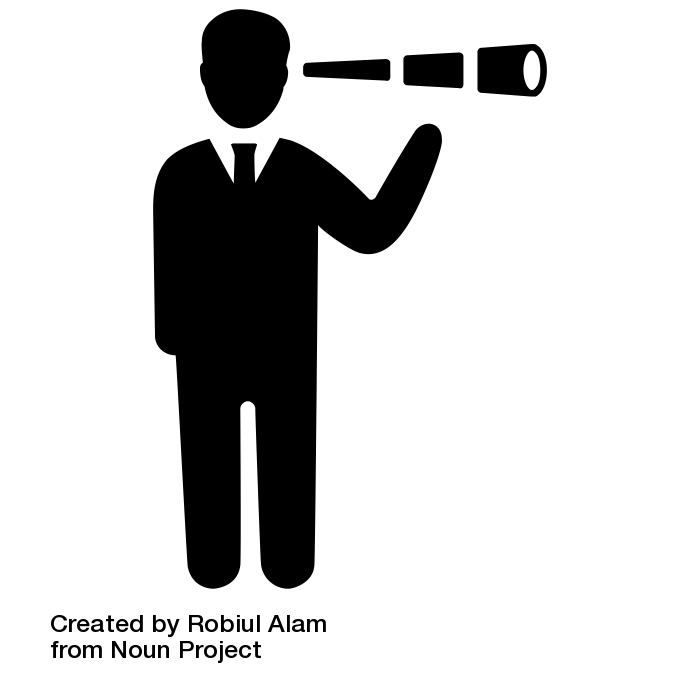 Bir Sure Tanıyorum: Nasr Suresi ve Anlamı
4
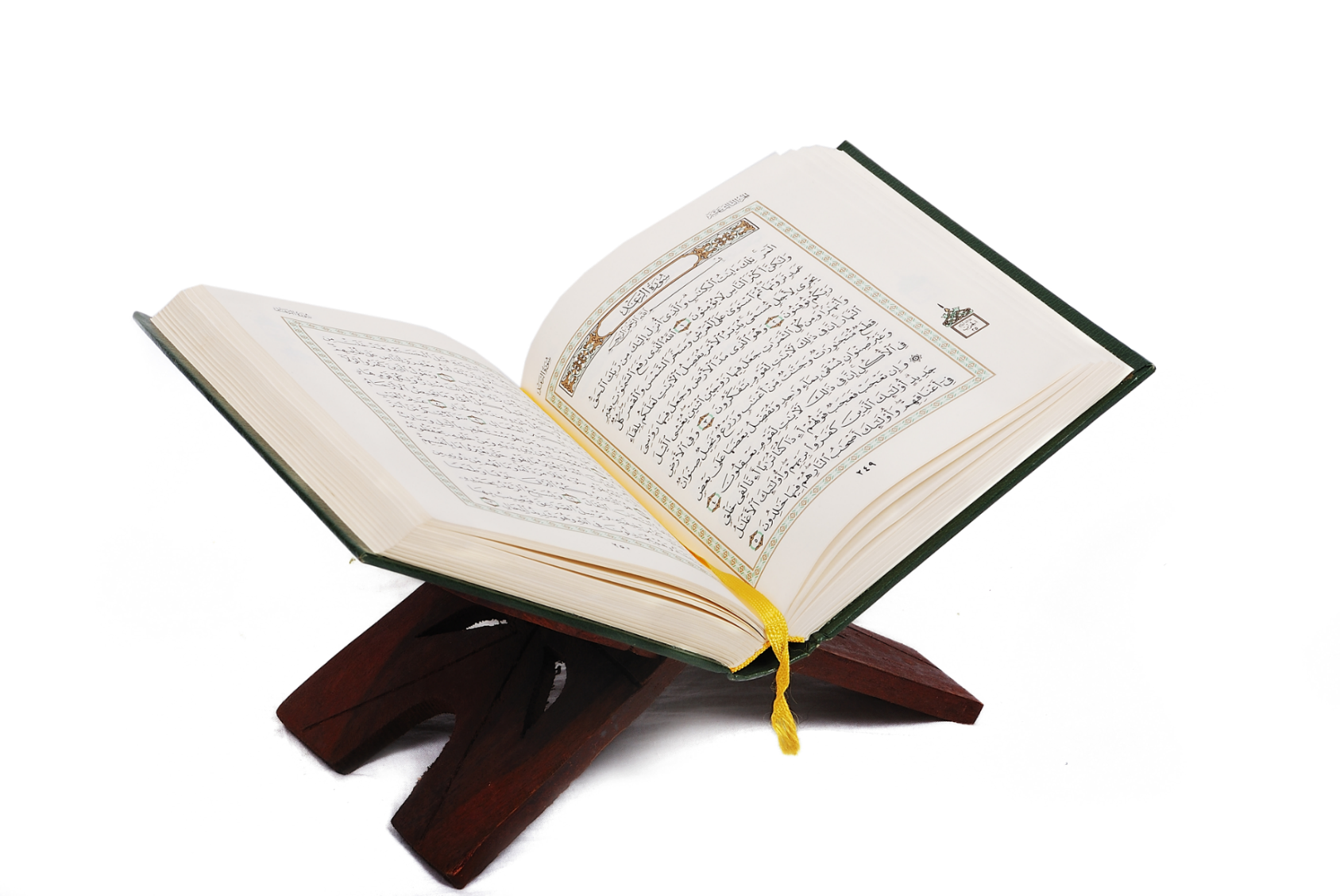 Nasr suresi hakkında neler biliyorsunuz?
Nasr Suresi İlgili Bilgiler
Nasr Suresi Kur’an-ı Kerim’in 110. suresidir.
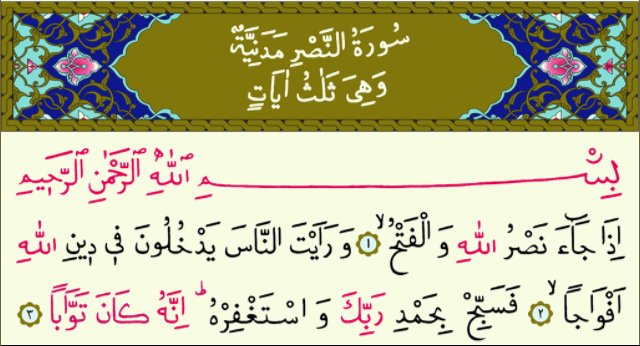 Adını surenin ilk ayetinde geçen ve yardım anlamına gelen nasr kelimesinden almıştır.
Üç ayettir.
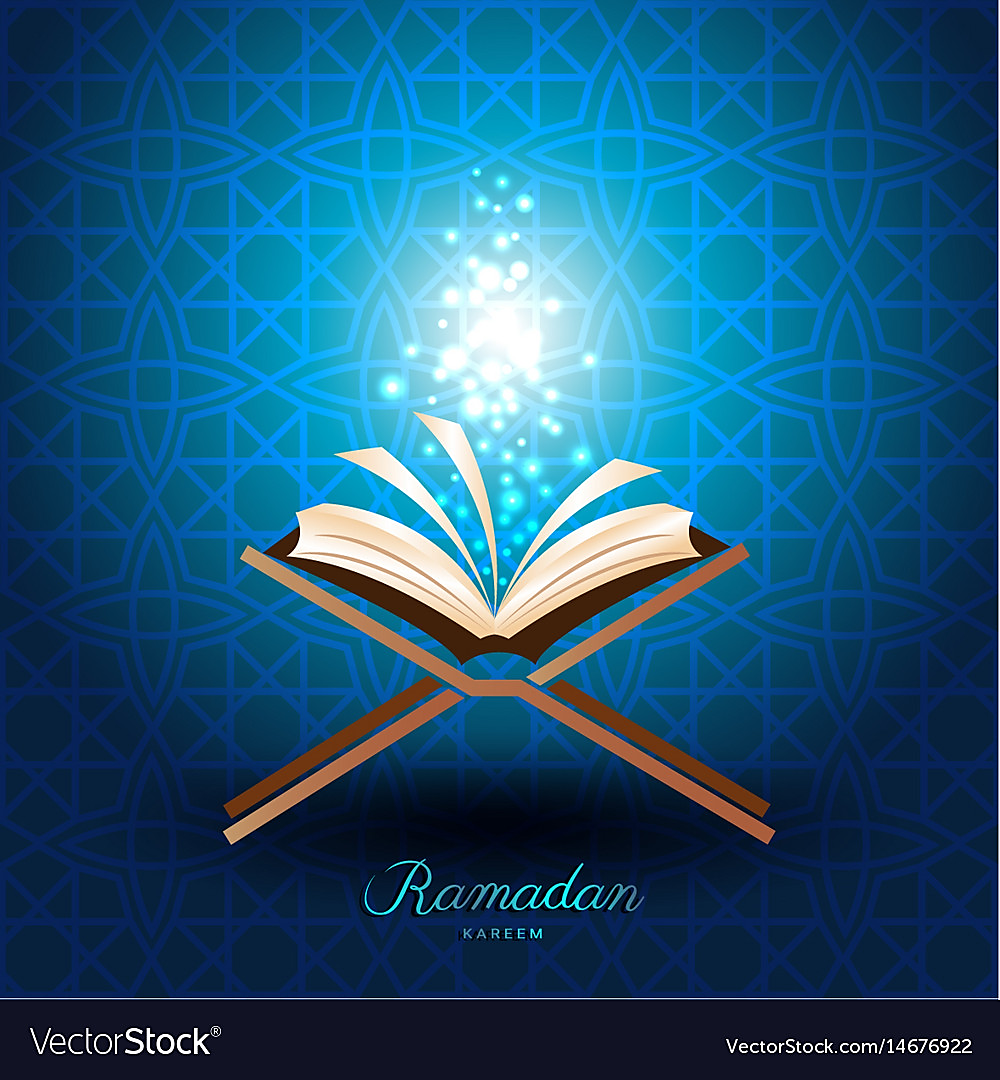 Nasr suresiyle ile ilgili doğru olanları işaretleyelim
En kısa suredir.
Surede savaşlar anlatılıyor.
Üç ayettir.
Adını yardım anlamına gelen kelimeden almıştır.
Kur’an’da 110. suredir.
Ahiret hayatı anlatılıyor.
Mekke’nin fethine vurgu yapıyor.
Nasr yardım demektir.
✓
✓
✓
X
✓
X
✓
X
Nasr suresini dinliyoruz
Kaynak: https://www.youtube.com/watch?v=PB4tN0q5SA4
Nasr Suresi Okunuşu
Bismillahirrahmanirrahîm.
İzâcâe nasrullâhi velfeth.
Veraeytennâse yedhulûne fî dînillâhi efvâcâ. 
Fesebbih bihamdi rabbike vestağfirhu innehû kâne tevvâbâ.
Nasr suresi 1-3. ayetleri
Karışık şekilde verilen 
Nasr  suresini sıralayınız.
Nasr Suresi
Veraeytennâse yedhulûne fî dînillâhi efvâcâ.
Bismillahirrahmânirrahîm
İzâcâe nasrullâhi velfeth.
İzâcâe nasrullâhi velfeth.
Veraeytennâse yedhulûne fî dînillâhi efvâcâ.
Bismillahirrahmânirrahîm
Fesebbih bihamdi rabbike vestağfirhu innehû kâne tevvâbâ.
Fesebbih bihamdi rabbike vestağfirhu innehû kâne tevvâbâ.
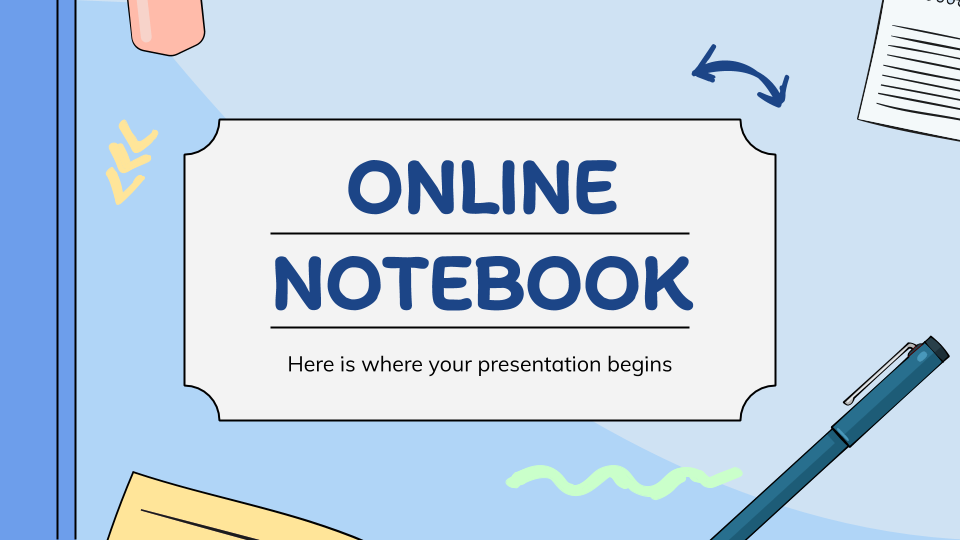 Etkinlik için tıklayınız
Etkinlik yapıyoruz
Rahman ve Rahîm olan Allah’ın adıyla (başlarım).
“Allah’ın yardımı ve zaferi gelip de insanların bölük bölük Allah’ın dinine girmekte olduklarını gördüğün vakit, Rabb’ine hamdederek onu tesbih et ve ondan mağfiret dile. Çünkü o, tövbeleri çok kabul edendir.”
Nasr suresinde neler emrediliyor?
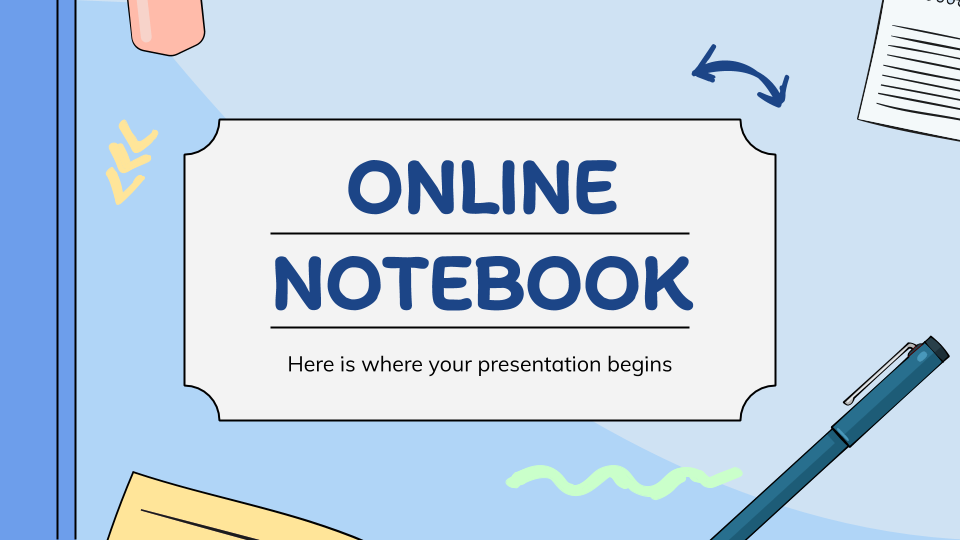 Etkinlik için tıklayınız
Etkinlik yapıyoruz
Nasr Suresinin Konusu ve Mesajları
Surenin Mesajları
Surenin Konusu
Allah'ın yardımı ile Mekke'nin fethedildiğinden, insanların grup grup İslam dinine girişi  anlatılıyor.
Fetih, zafer ve başarılar Allah’ın yardımıyla oluyor.
Allah tövbeleri çokça kabul edendir.
Allah daima bağışlayandır.
Doğru Yanlış Soruları
1
Nasr suresini sadece namazlarda okuyabiliriz.
D
Y
Nasr suresine göre Allah Peygamberimize fetih ve yardım  
  vermiştir.
2
D
Y
3
«Allah’ın yardımı ve zafer geldiğinde» cümlesi Nasr suresinin ilk
  ayetidir.
D
Y
Nasr suresine göre Allah’a hamd ve tesbih edilmelidir.
4
D
Y
Nasr suresi namazlarda Fatiha suresinden önce okunur.
5
D
Y
6
Nasr suresine göre insanlar grup grup İslam dinine girmişler.
D
Y
Hazırlayan 
Mustafa YILDIRIM
DKAB Öğretmeni
ddm@dindersimateryal.com
Materyal Sitesi
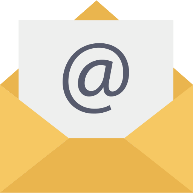 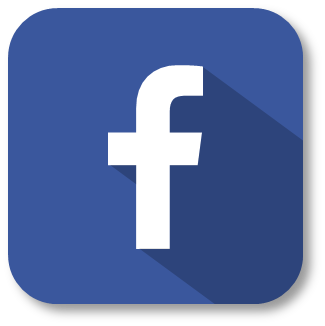 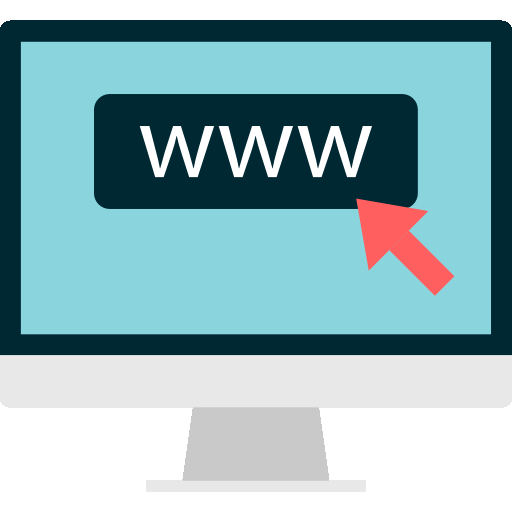 Din dersi Materyal
www.dindersimateryal.com
Derslerinizde kullanmak için sunular üzerinde değişiklik yapabilirsiniz
Sunuları, kişisel web siteleri dışında diğer sosyal medya sitelerinde kaynak göstererek paylaşabilirsiniz.
Eba, zoom, whatsapp vb. uygulamalar ile sunuları öğrencilerinize gönderebilirsiniz.
Görüş ve önerileriniz için tıklayınız
Bitir